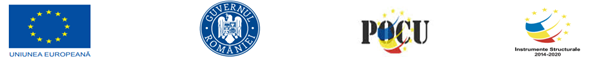 „Furnizarea serviciilor de sanatate dinprogramele de preventie, depistare precoce,diagnostic si tratament precoce al leziunilorprecanceroase colorectale - ROCCAS II -Sud-Muntenia”
Cod proiect: 136828
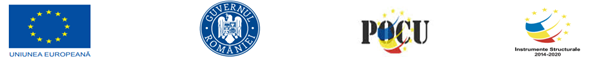 Valoarea totală: 23.859.231,79 Valoarea eligibilă nerambursabilă dinFEDR/FC/FSE/ILM: 20.280.347,04 Valoarea eligibilă nerambursabilă din bugetul naţional: 3.249.207,52 Valoarea cofinanţăriieligibile a Beneficiarului: 329.677,23
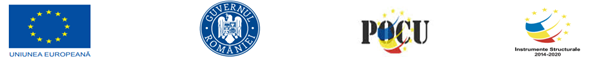 SOLICITANT: INSTITUTUL CLINIC FUNDENIPARTENER 1: FUNDATIA "RENASTEREA PENTRU EDUCATIE, SANATATE SI CULTURA" PARTENER 2: CENTRUL ROMILOR PENTRU POLITICI DE SANATATE - SASTIPEN
INDICATORI
1,052 Persoane din zona rurala cu trimitere la specialist dupa ce au beneficiat de serviciul preventiv/diagnosticare precoce;
2,104 Persoane cu trimitere la specialist dupa ce au beneficiat de serviciul preventiv/ diagnosticare precoce;
29,501 Persoane din grupuri vulnerable care au beneficiat de servicii medicale de preventie/ diagnosticare precoce etc.;
50,001 Persoane care au beneficiat de servicii medicale de preventie/diagnosticare precoce etc.;
28,000 Persoane care au beneficiat de servicii medicale de preventie/diagnosticare precoce etc.
OBIECTIVUL GENERAL:
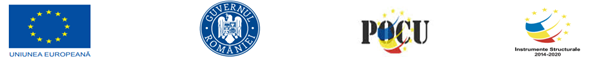 Promovarea incluziunii sociale, combaterea saraciei si a oricarei forme de discriminare, prin cresterea accesului la servicii accesibile, durabile si de inalta calitate, inclusiv asistenta medicala si servicii sociale de interes general, prin organizarea de programe de sanatate si servicii orientate catre preventie, depistare precoce (screening) diagnostic si tratament precoce al cancerului colorectal pentru 50.001 de persoane din regiunea Sud-Muntenia, dintre care minim 59% apartin grupurilor vulnerabile.
OBIECTIVE SPECIFICE:
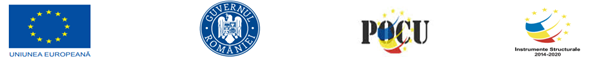 OS.1. Constientizarea si promovarea necesitatii derularii programului complex de preventie, depistare precoce (screening), diagnostic si tratament precoce al cancerului colorectal pentru 50.001 persoane din regiunea Sud-Muntenia, prin derularea de activitati de informare, educare si constientizare specific, destinate grupurilor tinta si publicului larg, la nivel de individ, grup si comunitate, avand in vedere ca accesul la servicii depinde de adresabilitatea populatiei si de gradul de constientizare al propriilor nevoi legate de sanatate si drepturile la serviciile de sanatate.
OS.2. Imbunatatirea starii de sanatate a populatiei prin derularea unui program complex de preventie, depistare precoce (screening), diagnostic si tratament precoce al cancerului colorectal pentru 50.001 persoane din regiunea Sud-Muntenia, identificate in cadrul proiectului, provenind in special din grupuri vulnerabile, trimiterea la medicul specialist a 2104 persoane, prin asigurarea de servicii si mijloace de suport care sa creasca accesul la servicii medicale specializate si tratament, prin reevaluarea periodica a pacientilor si elaborarea de rapoarte, studii si propuneri de politici publice pe baza datelor obtinute in urma screeningului.
OS.3. Asigurarea functionalitatii unui centru de preventie, depistare precoce, diagnostic si tratament precoce al cancerului colorectal in cadrul Institutului Clinic Fundeni in vederea depistarii constante a leziunilor precanceroase colorectale, inclusiv dupa finalizarea interventiei.
OS.4. Crearea unui sistem concret de asigurare a protectiei datelor cu caracter personal in conformitate cu prevederile legale in vigoare si intreprinderea tuturor masurilor necesare pentru procesarea acestora in conditii optime de securitate, pe parcursul derularii proiectului.
OS.5. Promovarea incluziunii sociale, combaterea saraciei si a oricarei forme de discriminare, avand ca prioritate cresterea accesului la servicii durabile si de inalta calitate, prin utilizarea de metode si instrumente de inovare sociala, precum si prin realizarea unui program de screening de cancer colorectal, la nivel regional, nediscriminatoriu si adaptat grupului tinta pentru 50.001 persoane, respectiv facilitarea accesului la servicii de specialitate si tratament pentru 2104 persoane, in cadrul caruia vor fi utilizate metode si instrumente de inovare sociala si vor fi promovate principiile nediscriminarii, egalitatii de sanse si dezvoltarii durabile in realizarea interventiilor.
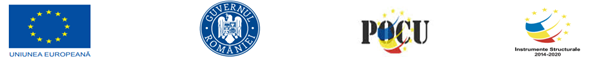 ACTIVITATI PRINCIPALE
Activitati de identificare/ mobilizare si de acordare de sprijin pentru 50.001 persoane din regiunea Sud-Muntenia (ex. asigurare costuri de transport, masuri de acompaniere etc.);
Derularea screeningului pentru identificarea persoanelor cu risc standard de cancer colorectal;
Efectuarea endoscopiei digestive inferioare (colonoscopiei) de control la pacientii testati pozitiv la testul de hemoragii oculte sau pentru cei identificati ca având risc crescut de cancer colorectal urmare a anamnezei;
Sprijin pentru infiintarea si functionarea centrului de preventie depistare precoce, diagnostic si tratament precoce al cancerului colorectal in regiunea Sud-Muntenia;
Colectarea datelor obtinute în urma screeningului prin metode statistice specifice.
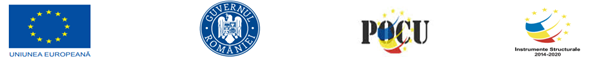 APORTUL PROIECTULUI PENTRU INSTITUTUL CLINIC FUNDENI
Achizitie echipamente de ultima generatie in valoare de peste 1.600.000 lei: Videocolonoscop high definition; Pompa de aspiratie medicala performanta; Monitor medical video high definition 27 inch; Unitate de electrorezectie cu unitate de coagulare plasma argon apc; Unitate de electrorezectie endoscopica monitor functii vitale etc.
Venituri salariale pentru personalul Institutului, din proiect, in valoare de peste 6.300.000 lei.
Proceduri platite si efectuate in cadrul Institutului Clinic Fundeni, din bugetul proiectului, in valoare de peste 1.500.000 lei (Endoscopie digestiva inferioara cu sedare, fara biopsie - colonoscopie flexibila pana la cec; Endoscopie digestiva inferioara cu sedare, cu polipectomie si biopsie - colonoscopie flexibila pana la cec; Endoscopie digestiva inferioara cu sedare, cu biopsie - colonoscopie flexibila pana la cec).
Infiintarea si functionarea centrului de preventie depistare precoce, diagnostic si tratament precoce al cancerului colorectal in Institut;
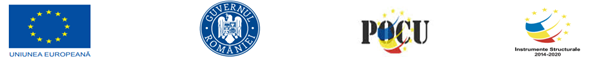 Asigurarea serviciilor de informare si publicitate a proiectului si Institutului. 
Informarea pacientilor – cresterea nivelului de cunostinte legat de cancer de colon – preventie si mod de viata sanatos, simptome, manifestari clinice si complicatii, posibilitate atestarii pentru depistarea acestui cancer in stadiu precoce sau a diagnosticarii leziunilor precanceroase, metode de tratament adecvat;
Testare screening (FIT) - un numar de 50.001 de personae vor fi testate cu testul de hemoragii oculte in scaun;
Diagnostic colonoscopic – persoanele FIT pozitive vor efectua o colonoscopie si in cazul a 25-35% vor fi gasiti polipi, respectiv pentru un procent 2-5% se va gasi un cancer (in stadii incipiente in general, ceea ce va creste sansele de supravietuire);
Tratament – toate leziunile vor fi tratate conform ghidurilor terapeutice;
Monitorizare – in functie de diagnosticul avut, persoana screenata va beneficia de indrumare privind modul de urmarire a bolii in continuare conform standardelor prin cancer colonic cu 15-25%.